Progress and development
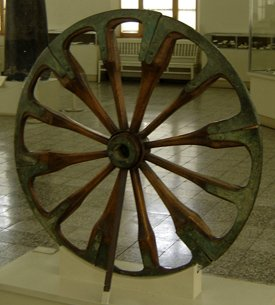 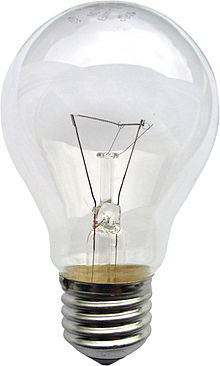 The aims of the lesson:
*  work with the topic of the lesson
   *  use the new vocabulary in monological and dialogical   
       speech
   * listen to people speaking about computers and express 
      your opinion
   * discuss the benefits and drawbacks of using   
      computers
    * mind the use of grammar rules : conditional 
       sentences
Quotаtions of famous people
“The future is not a gift- it is an achievement”.
“All good things are difficult to achieve”
“Empty pockets never held anyone back. Only empty heads and empty hearts can do that”
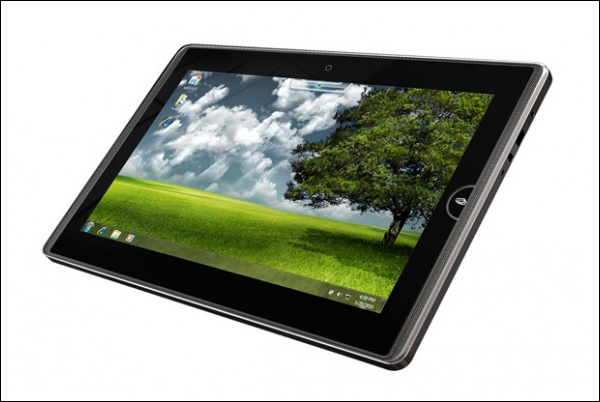 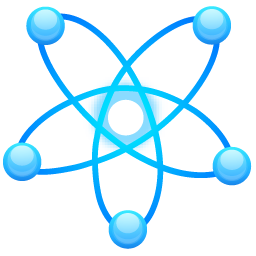 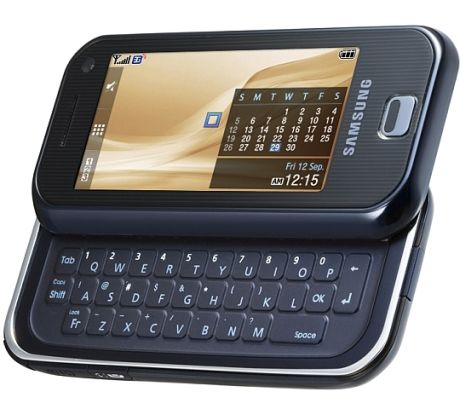 Modern Technologies and Their Influence on Our Life and Language
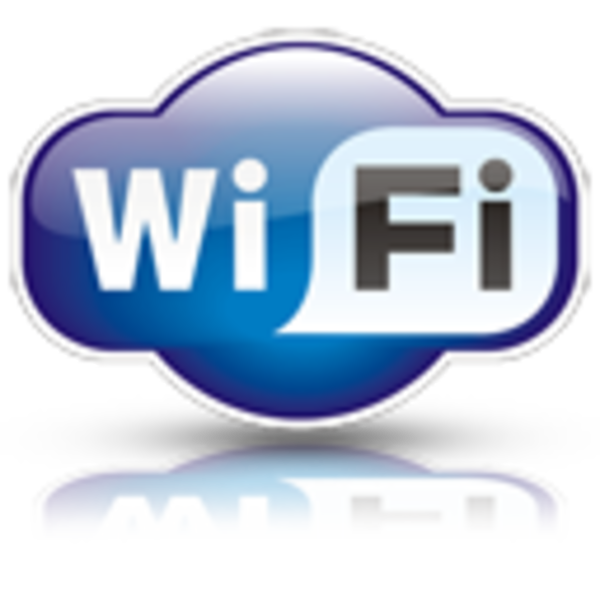 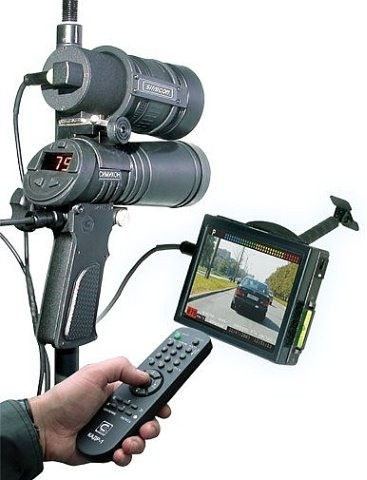 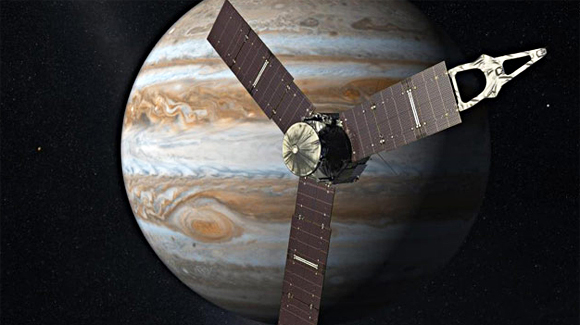 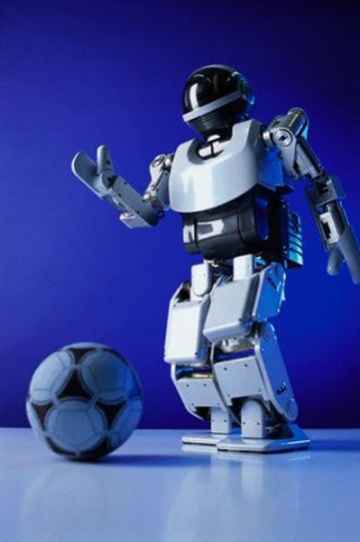 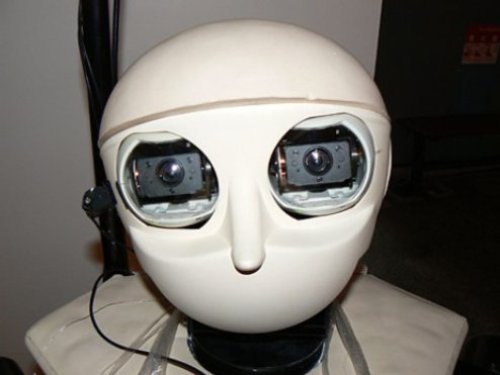 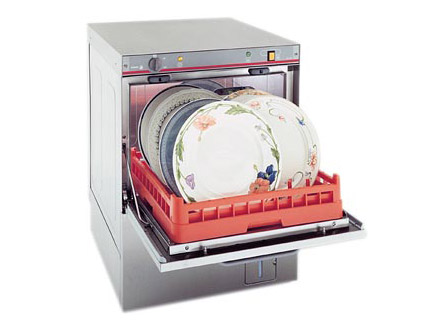 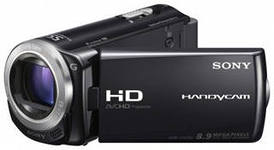 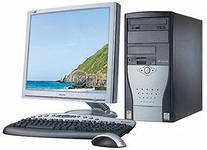 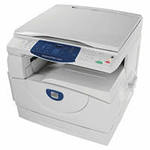 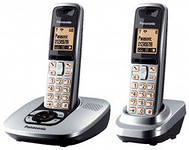 Up-to-date Inventions
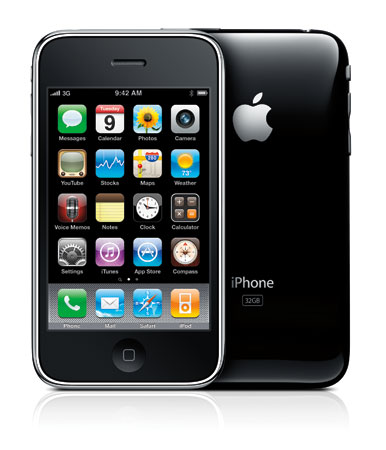 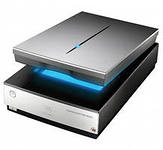 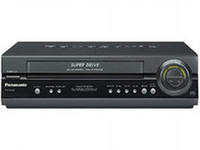 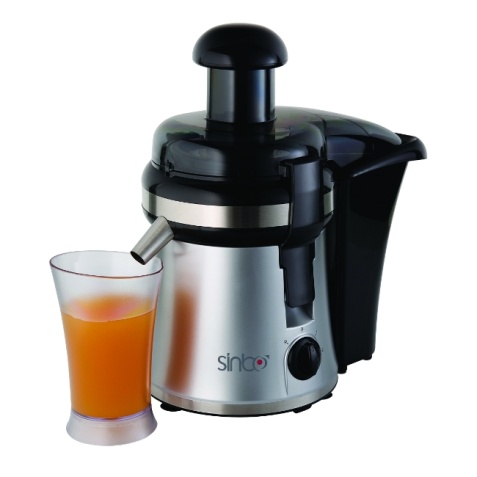 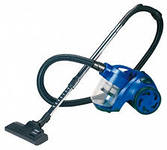 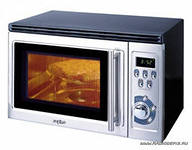 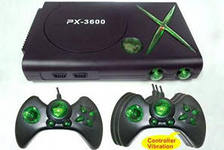 Households
Science
Education
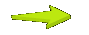 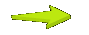 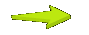 Technology
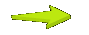 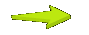 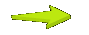 Entertainment
Communications
Film   industry
Why do people use them?
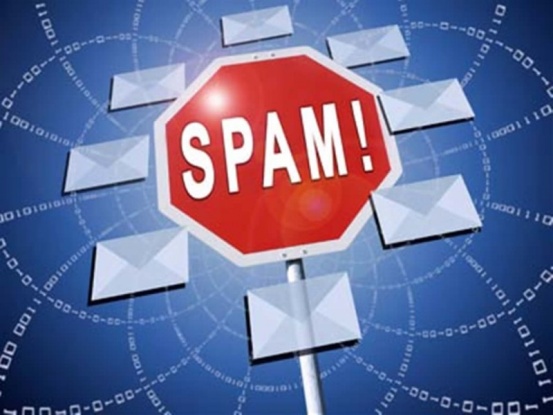 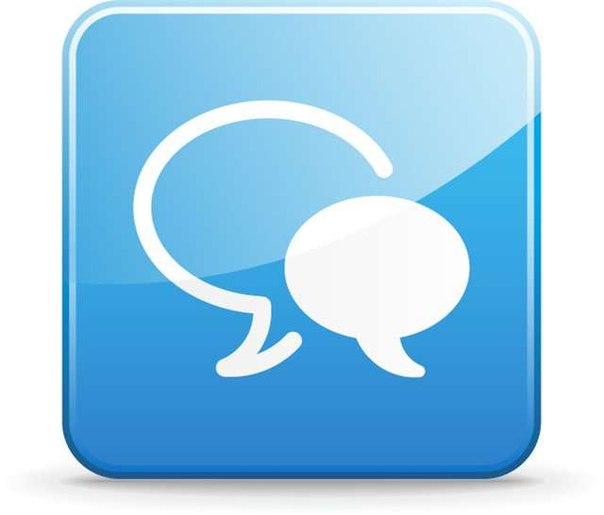 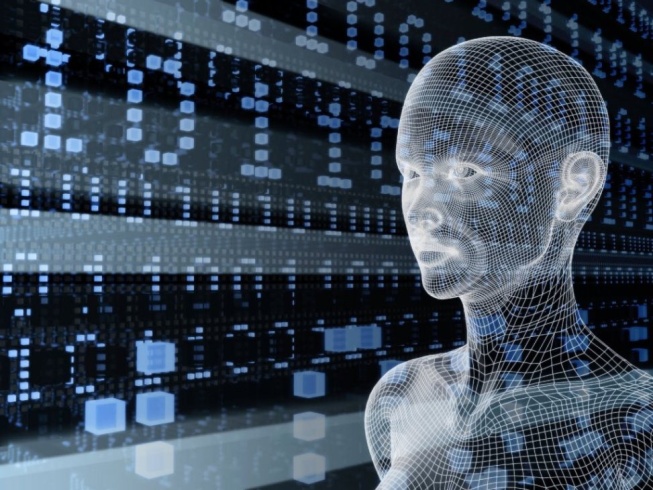 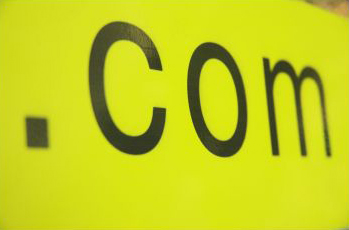 What things are the most important for you? Why?
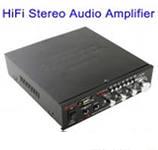 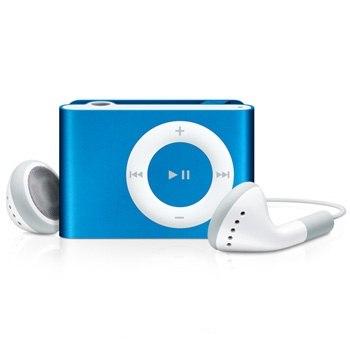 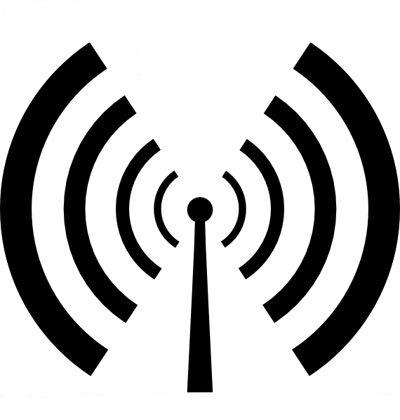 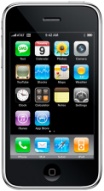 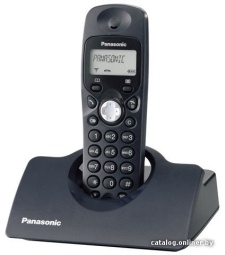 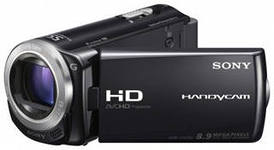 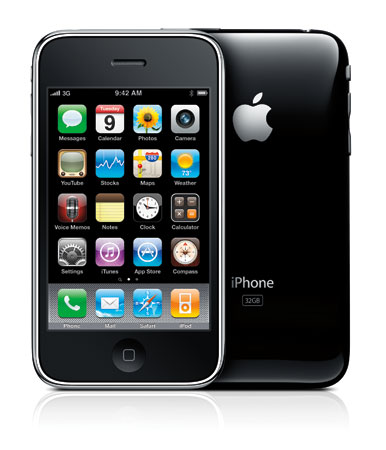 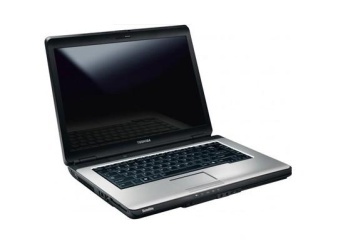 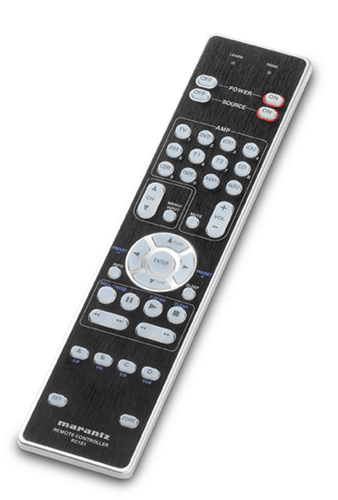 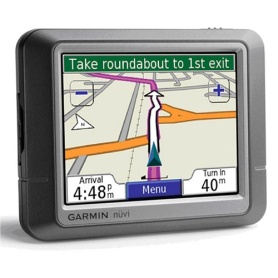 We can not imagine our life without computers. What do you use computers for?
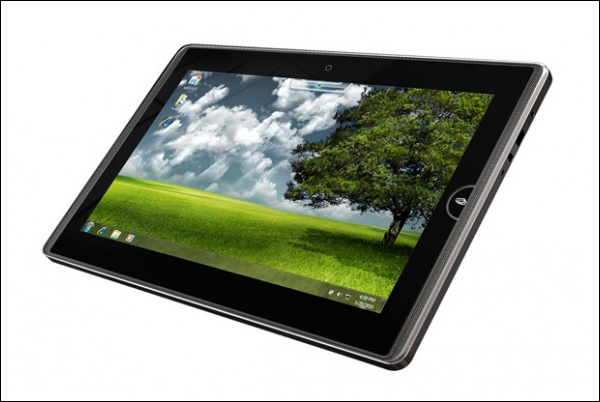 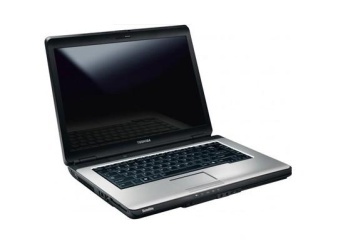 Are you for or against computers?
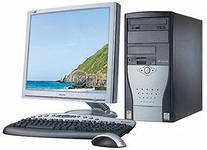 Benefits
- we depend on technologies in all aspects of life
- it is a source of information
- it is a way of communication
- computers are necessary tools at our workplace
- we get skills that are necessary in the information age
- it is a good friend for disabled people
- distance learning has a great importance
- it is important for security and safety
Drawbacks
- we spend more and more time in front of computers
- we have no time for sport activities and become lazy and passive
- there are a lot of violent information about murders, killers and criminals
- it is harmful for our health, some people suffer from disease connected with computers
- they often break
Work in pairs. Agree or disagree with these statements. Give your reasons.
What would you do if these things hadn’t been invented.
Our life would be so boring and uninteresting
It would be difficult to invent new things
It would  be no progress in the future
Conditionals
What would you do…
If you were invisible
If you were genius
If you could read people’s thoughts
If you were famous and rich
We can see some opportunities people can have using different gadgets. Read the text, changing the highlighted words.
When I bought a computer fifteen years ago, it was an__
(achieve). It was just a glorified typewriter. I had no Internet___(connect), no printer. But after the___(technology) revolution of the last few years, I can not believe how my computer has changed my life. I use the Internet for___( shop). But the biggest change has been in my working life. My husband is an artist and now does a lot of____(draw). As for me, I work as a____(consult). And now I work from home. Fifteen years ago it was a dream but now it seems____(nature) to work in my living room.
To sum up…
Progress has brought about many changes. Inventions that were once considered amazing are now everyday household items which make life easier and provide entertainment and security. There is no doubt that technological advances have changed people’s lives significantly.
    Homework: you should write a composition    
 “Do we benefit or suffer from computers?”
Ex 66 p 107 SB 
    Your marks :   Well done! 
    Thank you for the lesson! Good luck!
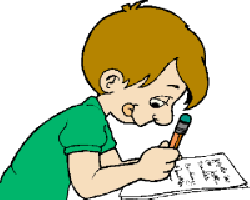 Linking words and phrases
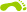 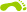 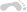 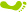 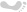 Plan
make an introduction( state the problem)
express your personal opinion and give 2-3 reasons for your opinion
express an opposing opinion and give 1-2 reasons for the opposing opinion
explain why you don’t agree with the opposing opinion
make a conclusion
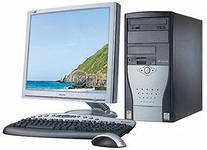 Do We Benefit or Suffer from Computers?

People have always been …since times immemorial  (in resent years). Today …getting more and more popular.
How do …influence…(Why do…)?              

In my opinion…First of all… Secondly…As a result… Moreover…       

However (On the other hand) some people complain(argue)…Besides

I strongly disagree with this opinion, because…

Despite other people’s opinion(Nevertheless) I still believe…
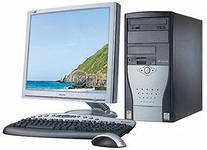